Operating
Operating
G3EFX   2
1
OPERATING
Always listen before calling and ask if the frequency is in use.

(a local station may be in contact with a distant station which you cannot hear)
G3EFX 1D1
2
CQ Calls
A CQ call is a general call to any amateur who may be listening.

It is an invitation to start a conversation.
G3EFX   2A2
3
CQ Calls (VHF FM)
Use short call e.g.

“CQ CQ CQ from M0ABC  Mike Zero Alpha Bravo Charlie”

Repeat only after a reasonable pause.   (30 seconds ?)
G3EFX   2A2
4
CQ Calls (SSB)
Use longer call to allow receiving station to tune in e.g.

“CQ CQ CQ from M0ABC CQ   Mike Zero Alpha Bravo Charlie”
  Sent three or four times.

Short pauses (3 seconds) between transmissions are acceptable.
G3EFX   2A2
5
Change Frequency - 1
If calling CQ on a calling channel (e.g. 145.500 MHz) you must change frequency as soon as contact is established.

Calling channels should be kept clear at all other times.
G3EFX   2A2
6
Change Frequency - 2
An alternative to a specific calling frequency, some channels are specified as “centres of activity”. 
e.g. 144.300 MHz is the allocated centre of activity for SSB voice. You can expect to find SSB signals from approximately 144.265 to 144.335 MHz.
G3EFX  2A2
7
Reply to CQ call
If replying to a CQ call it is usual practice to reply on the same frequency.
G3EFX 2A2
8
Split Frequency
Sometimes, if a lot of people reply to a CQ call, the CQ station will say “listening five up” meaning “listening 5 kHz up.” This is called “split frequency” which helps ‘spread out’ the signals.
G3EFX  2A1
9
Contests - 1
Contests are very popular and are sometimes referred to as “Sport Radio”.
Contests usually require an exchange of information e.g. signal report, serial number and location.
G3EFX  2A4
10
Contests - 2
Contests often have sections for different bands, power levels, modes.
G3EFX  2A4
11
Contests - 3
Contests can run from as little as two hours to two days.
Points can be awarded for:
number of contacts
countries/continents
distances
G3EFX 2A4
12
Awards
Achievement awards are available for working:
Continents, countries, islands, prefixes and locator squares.
Variations may include frequency bands or low power.
G3EFX  2A4
13
Logs & Records - 1
A record of transmissions and stations worked can be useful to:
check for transmission times in case of an interference issue
keep a list of callsigns, names and locations
compare signal quality against previous contacts
G3EFX  2A6
14
Logs & Records - 2
An individual log should contain:
Date, time (UTC), callsign of station worked, mode, frequency, power output
G3EFX  2A6
15
Spectrum Abuse - 1
Transmission of music and the use of offensive or threatening language are unacceptable in amateur radio.
G3EFX  2A7
16
Spectrum Abuse - 2
The response to unacceptable behaviour is simple – 

IGNORE IT
G3EFX  2A7
17
Spectrum Abuse - 3
Licence Clause 11(2): “you shall only talk to other radio amateurs”
  If you talk to anyone who does not give a callsign, you are committing a criminal offence !  
  You could be fined, lose your licence and equipment and get a criminal record!
G3EFX 1C1
18
Band Plans
G3EFX   2B
Band Plans - 1
WHY?
Transmission modes
	-  Voice (Single Sideband)
	-  Voice (Frequency Modulation)
           - Morse code
	 - Data etc 
             do not mix well – so separate 
             sub-bands are allocated
G3EFX   2B
20
Band Plans - 2
The International Amateur Radio Union (IARU) produce the band plans and the RSGB publish 24 band plans for the UK.

You only need to know about TWO for the exam:

		14 MHz   (twenty metres)
		144 MHz (two metres)

		(Both plans given in exam)
G3EFX   2B1
21
Band Plan – 144 MHz
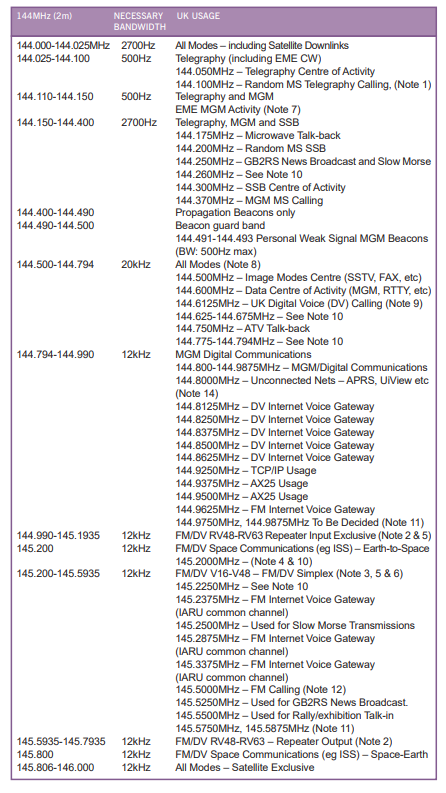 G3EFX   2B1
22
Band Plan – 14 MHz
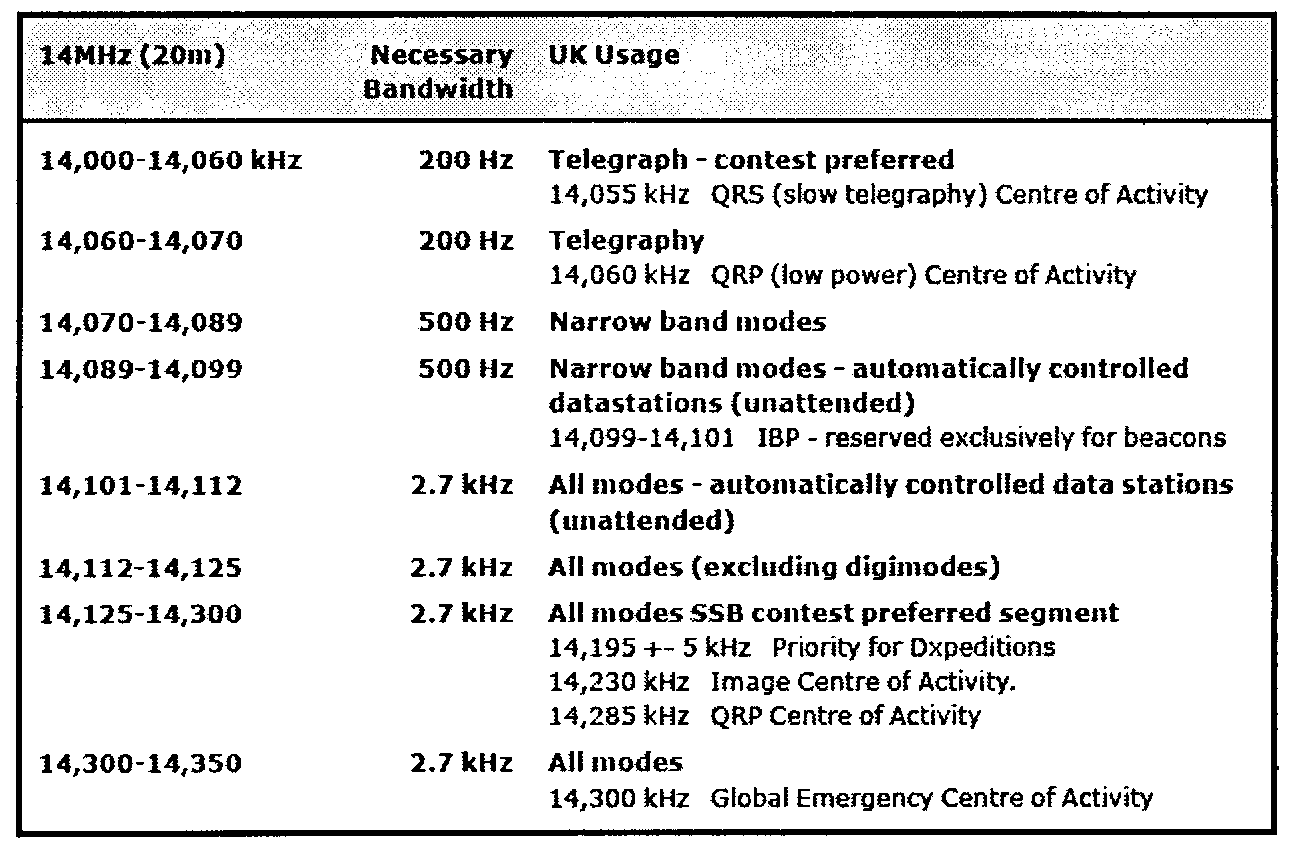 G3EFX   2B1
23
Band Plans Notes - 1
1. Narrow band modes eg CW (Morse code) and data tend to be at the lower end of the bands.
2. Lower sideband (LSB) is normally used below 10 MHz and Upper sideband (USB) above 10 MHz. One important exception is that you MUST use USB in the 5 MHz band (the frequencies are shared with the UK military and the military only use USB).
G3EFX   2B1
24
Band Plans Notes - 2
Note that band plans in other countries and IARU regions may not align with the UK band plans e.g. the UK (IARU Region 1) 40 metre band extends from 7.0 to 7.2 MHz but in the USA (IARU Region 2), the band is 7.0 to 7.3 MHz and hence America has a different band plan.
G3EFX   2B1
25
Band Plans Notes - 3
3. Transmission on beacon frequencies must be avoided.
4. SSB (voice) operation should not be used on the 10 MHz (30 metre band) because it is only 50 kHz wide.
G3EFX   2B1
26
Band Plans Notes - 4
5. Contests shall NOT be organised in the 5 MHz, 10 MHz, 18 MHz and 24 MHz bands.
6. Transmissions on satellite frequencies should be avoided for terrestrial contacts.
G3EFX   2B1
27
Band Plans Notes – 5
The RF spectrum is allocated to many other users. Even some amateur bands are shared with other organisations eg our seventy centimetre band (430-440 MHz) is shared with the Ministry of Defence.
G3EFX   2B1
28
Band Plans – Other Users
A portion of the VHF spectrum
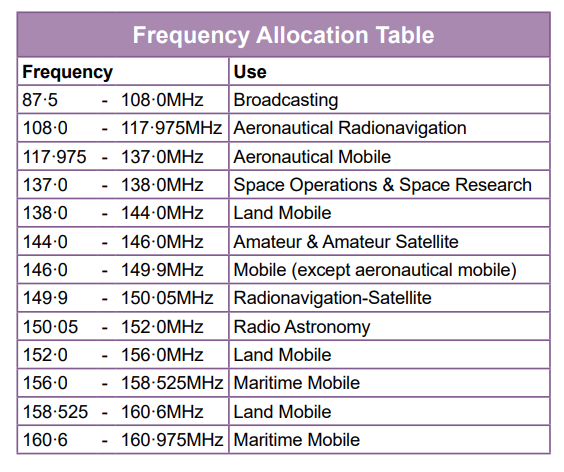 G3EFX   2B1
29
Codes & Abbreviations
G3EFX   2A
Phonetic Alphabet A-N
A	Alpha		B	Bravo
	C	Charlie		D	Delta
	E	Echo		F	Foxtrot
	G	Golf			H	Hotel
	I	India		J	Juliet
	K	Kilo			L	Lima
	M	Mike		N	November
G3EFX   2A3
31
Phonetic Alphabet O-Z
O	Oscar		P	Papa
	Q	Quebec		R	Romeo
	S	Sierra		T	Tango
	U	Uniform		V	Victor
	W	Whisky		X	X-ray
	Y	Yankee		Z	Zulu

			Learn & remember !!
G3EFX   2A3
32
WHY Q codes - 1
Original use was to speed up Morse Code contacts.

Morse is quite slow – usually  < 20 wpm
(speech is at least 200 words per minute).

Q codes are often used in voice contacts           because they are international.
G3EFX 2A5
33
WHY Q codes - 2
For Example - QTH means  

“location” in English

“emplacement” in French

“el lugar” in Spanish
G3EFX 2A5
34
Q codes
Memorise the following ten codes:

QRM		QRN	
QRP		QRT	
QRZ		QSB
QSL		QSO
QSY		QTH
G3EFX 2A5
35
Q codes - 1
QRM Interference from other stations 
(think M = Man-made)

QRN Interference from static eg thunder storms
(think N = Natural)
G3EFX 2A5
36
Q codes - 2
QRP Low Power (e.g. 5 Watts)
QRT Closing down
QRZ Who is calling?
QSB Fading (Signals varying in strength)
G3EFX 2A5
37
Q codes - 3
QSL Confirmation
QSO Contact (i.e. conversation with a station)
QSY Change frequency
QTH Location
G3EFX 2A5
38
Abbreviations
Memorise the following:

CQ   -  general call
CW -  Morse code  (Continuous or Carrier Wave)
DE   -  from
DX   -  long distance
R      -  Received   (hence “ROGER”  from old phonetic alphabet)
RST -  Readability, Signal Strength & Tone report
SIG  -   Signal
UR   -   Your
WX  -   Weather

Why??
Quicker Morse code and Internationally recognised
G3EFX   2A5
39
[Speaker Notes: No such thing as and Advanced Licence – take advanced EXAM to get FULL licence]
RST Reports
Readability	1 to 5

		Strength	1 to 9

		Tone		1 to 9

The higher the figure, the better the signal
G3EFX 2A5
40
Readability code
1 - unreadable
 		2 - barely readable
 		3 - readable with difficulty
 		4 - readable with a little difficulty
	 	5 - totally readable  


		Note – only FIVE levels
G3EFX 2A5
41
Signal Strength code
1 - faint, barely perceptible 
		2 - very weak
		3 - weak
		4 - fair
		5 - fairly good
		6 - good
		7 - moderately strong
		8 - strong
		9 - very strong
						NINE levels
G3EFX 2A5
42
[Speaker Notes: No such thing as and Advanced Licence – take advanced EXAM to get FULL licence]
Tone code
Only used for CW (Morse) and other digital	modes eg RTTY
	1 -  extremely rough note
	2 -  very rough note
	3 -  rough note
	4 -  fairly rough note
	5 -  note modulated with strong ripple
	6 -  modulated note
	7 -  near DC note with small ripple
	8 -  good note with trace of ripple
	9 -  pure note
						NINE levels
G3EFX 2A5
43
[Speaker Notes: No such thing as and Advanced Licence – take advanced EXAM to get FULL licence]
RS Examples
5 & 9	    Totally readable  & very strong
	
	3 & 7	    Readable with difficulty 
		    and moderately strong	

	2 & 3     Barely readable and weak

	1 & 9	    Unreadable but very strong
			(microphone fault ?)
G3EFX 2A5
44
[Speaker Notes: No such thing as and Advanced Licence – take advanced EXAM to get FULL licence]
RST Examples
599	Totally readable
		very strong
		pure note

	333	Readable with difficulty
	            weak signal
		rough note
G3EFX 2A5
45
[Speaker Notes: No such thing as and Advanced Licence – take advanced EXAM to get FULL licence]
Common Modes
CW – Morse code - can get through when other modes e.g. SSB, fail

SSB – best for HF phone operation

FM  -  easiest to tune in and listen to            (rarely used below 28 MHz)
G3EFX 2E
46
[Speaker Notes: Some pre-war 2 letter G callsigns]
Some Other Modes
PSK & RTTY – common ‘digital’ modes

FT8 – weak signal digital mode

FSTV – full definition television (> 1240 MHz)

SSTV – slow scan television (HF & VHF)
G3EFX 2E
47
Computers
Many modes  e.g.  RTTY, PSK, SSTV, 
CW (morse code) can be sent and received using a personal computer connected to the transceiver.
G3EFX 2E2
48
Callsign directories
RSGB year book & CD (Europe)

www.qrz.com   (worldwide)
G3EFX
49
Country prefixes
Memorise the following:
EI  	Ireland		F  	France
I	Italy		JA	Japan
VE	Canada		PA	Netherlands
VK	Australia	W	USA
ZL	New Zealand
G3EFX   2A3
50
QSL cards
Postcards sent to confirm a contact 

Often used to claim awards

Usually sent via “bureau” to avoid postage 

Most now sent via internet
G3EFX
51
Dx-peditions
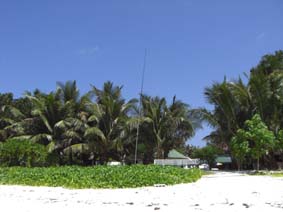 G3EFX
52
Dx-peditions
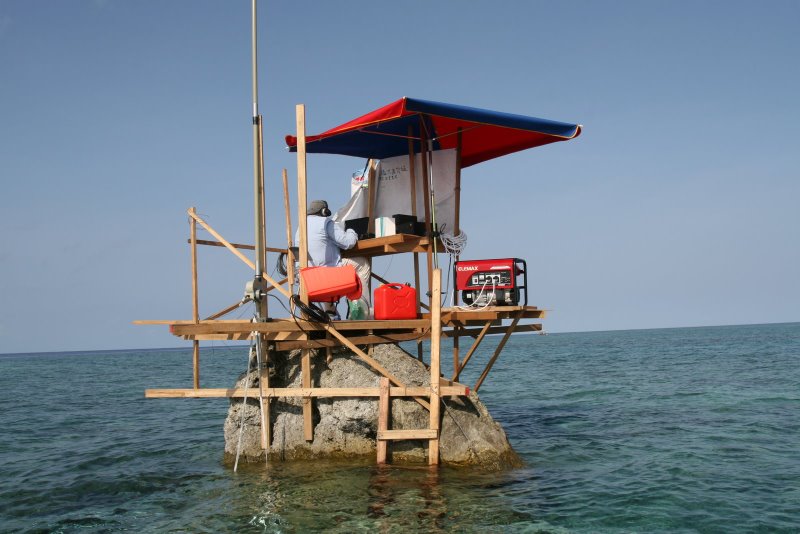 G3EFX
53
Repeaters
G3EFX   2C1
Repeaters
A repeater is an automatic relay station usually on a hill or high building.		
Used to improve the range of mobile & hand portable stations.
G3EFX   2C1
55
Mobile/Portable problems
Antennas only few feet above ground 

 Often low power e.g.  4 Watts or less

 Moving among buildings, trees, hills

                Result – very short range
G3EFX   2C1
56
Problem – short range
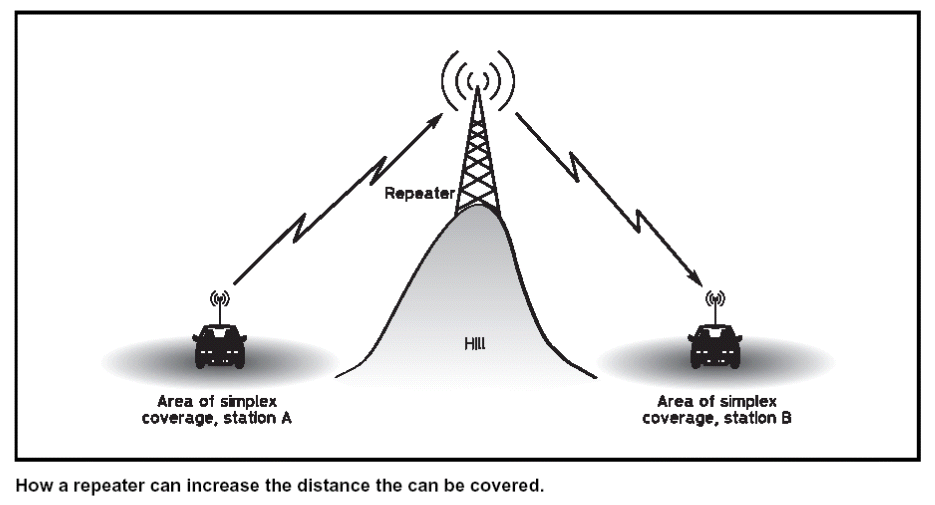 G3EFX   2C1
57
Solution – A Repeater
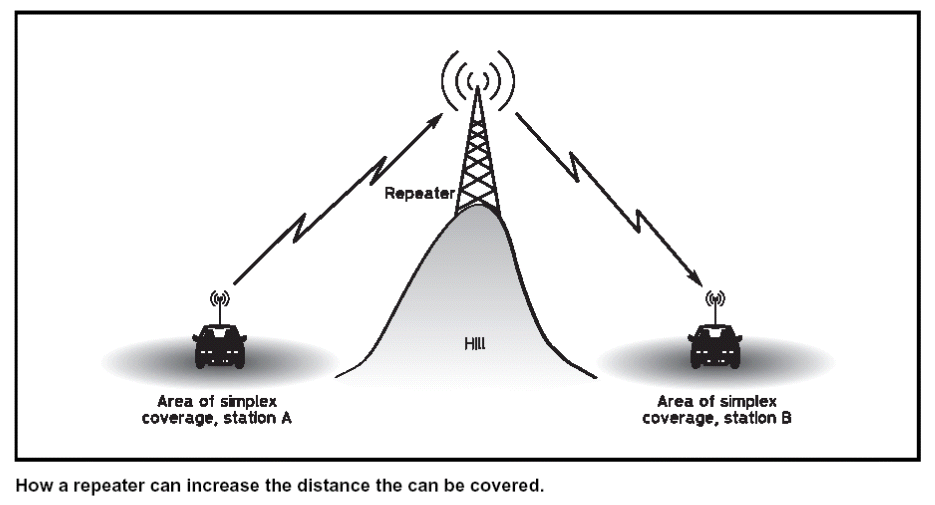 G3EFX   2C1
58
Repeaters - Map
300 +
G3EFX   2C1
Repeater Technical Issues - 1
Most repeaters have to transmit and     receive at the SAME time, from the               same location and often using the same    antenna
 Therefore they must receive and    transmit on DIFFERENT      frequencies.
G3EFX   2C1
60
Repeater Technical Issues - 2
On 2 metres (144 MHz) the frequency offset is 0.6 MHz  eg GB3VA receives on 145.1 MHz and transmits on 145.7 MHz.  
On 70 cms (430 MHz) the offset is  1.6, 7.6 or 9.0 MHz  e.g. GB3HR receives on 434.95  MHz and transmits on 433.35 MHz. 

Do NOT operate simplex transmissions on repeater input or output frequencies.
G3EFX   2C1
61
Repeater Technical Issues - 3
We need a system to control when a     repeater re-transmits  
  CTCSS – continuous tone                          
Nine frequencies are used by amateurs in UK:	67.1 Hz	  71.9 Hz	   77.0 Hz	  	82.5 Hz	  88.5 Hz	   94.8 Hz          103.9 Hz 	110.9 Hz        118.8 Hz
G3EFX   2C1
62
Repeater Technical Issues - 4
Some repeaters have a transmit time-out e.g. 2 minutes. 

Such repeaters often have a “reset” facility where a half second burst of tone will restart the 2 minute timer.
G3EFX   2C1
63
Special Event Stations
A Special Event Station (SES) is set up to commemorate a specific event. 
The station MUST be open to the public.
Any FULL licensee can apply (via Ofcom) for a “Notice of Variation” (NoV) to obtain a special callsign. Such licences are valid for a maximum of 28 days.
G3EFX   2D1
64
SES Callsigns
Callsigns begin with GB or MB followed by a digit (0 to 8) and then two or three letters e.g.

GB0PPY – Remembrance (Poppy) day
MB5GF – Guy Fawkes, November 5th

The regional identifier (M, W, D etc) is not used in an SES callsign.
G3EFX   2D1
65
Digital Modes
In addition to analogue voice and Morse code there are now many digital modes in use. 

Some convert analogue speech into digital streams (DV) and others encode text or images into data streams (DD).

The different systems may not be compatible and may need appropriate equipment eg DMR, Fusion and D-Star are all different DV systems.
G3EFX   2E1
66
Digital Modes - Equipment
Some DV equipment embeds a callsign into the data and, for the purposes of radio identification, this MUST  be the same as the operator’s.
If you borrow such equipment you must reset the embedded callsign.
G3EFX   2E1
67
Digital Equipment- Operating
Users of DV equipment should check that a channel is not in use by another mode before transmitting.
Similarly, FM operators should check that the channel is not in use by other modes.
However, such checks are not 100% reliable.
G3EFX   2E1
68
Digital Equipment- Computers -1
Several types of transmissions can be generated and received with the aid of a personal computer and suitable interface.

Quite often the “interface” is little more than a few resistors and possibly two small audio transformers. The object is to connect the computer soundcard output to the transmitter microphone socket and the loudspeaker of the receiver into the soundcard line input.
G3EFX   2E2
69
Digital Equipment- Computers -2
It is important to get the audio levels, to and from the transceiver correct. 

Beware that computers can generate warning “bleeps.” This should be  disabled to prevent unwanted transmissions.
G3EFX   2E2
70
Satellites
G3EFX   2F
Satellites - Doppler
Satellites orbit the Earth at heights above 250 km and travel at 17,000 mph.

Such high speed causes signals to
shift in frequency – a few kHz up or down (Doppler shift).
G3EFX 2F1 2F3
72
Satellites – uplink & downlink
Most satellites orbit  earth in about 90 minutes.

Only in range for 10 minutes each “pass”.

Uplink & downlink frequencies are always in 
      different bands  e.g. 144 & 432 MHz.

You MUST be able to receive on BOTH uplink
                                      and downlink frequencies.
G3EFX 2F2
73
Satellites – frequencies
Satellites use fairly narrow specific sections of the amateur bands.
Terrestrial contacts should not use satellite frequencies.
G3EFX 2F1
74
Satellites - power
Satellites have limited power supplies.

You only need a few Watts to communicate via a satellite.

Excessive uplink power can reduce signal
strength of other users and may cause the satellite to shut down.
G3EFX 2F4
75
Operating - End
G3EFX
76